Unicorn racingStart!
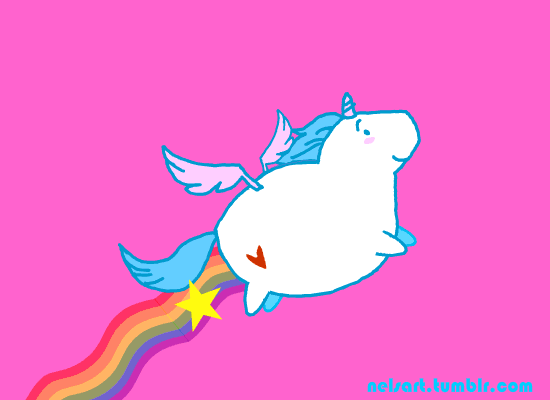 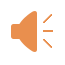 You won the race!
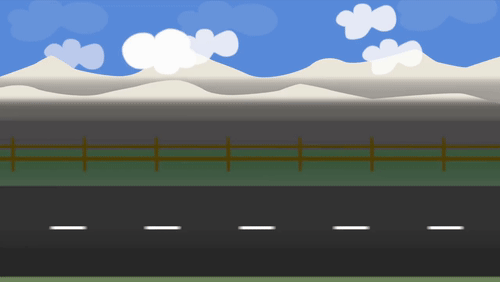 He ____ running.
was
were
are
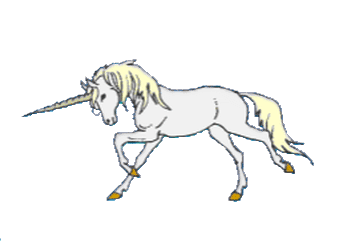 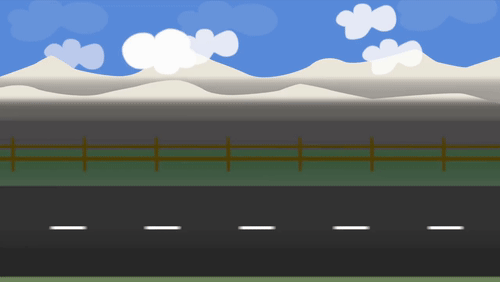 _____the book interesting?
are
were
was
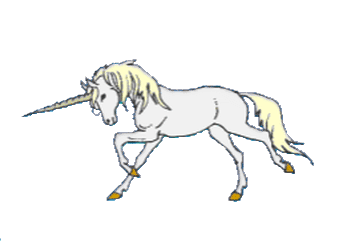 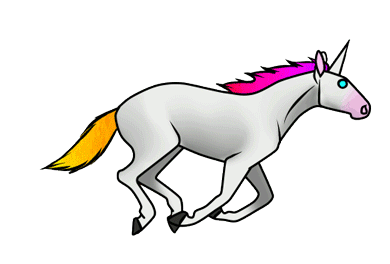 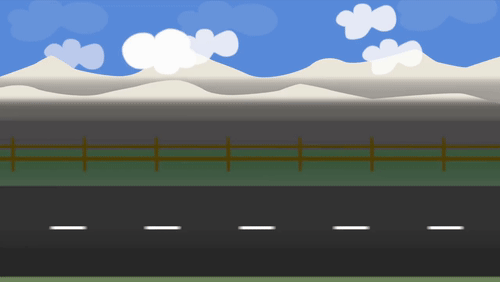 The photos ____ in the newspaper.
is
was
were
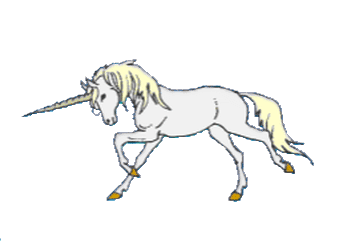 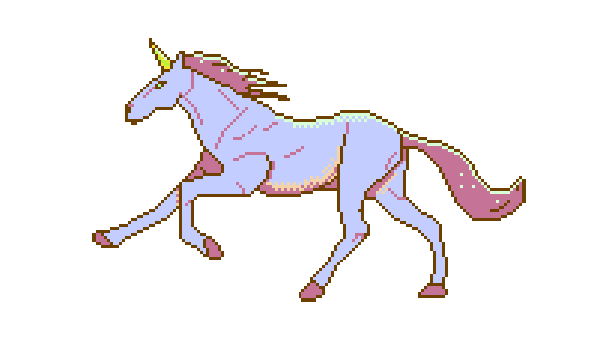 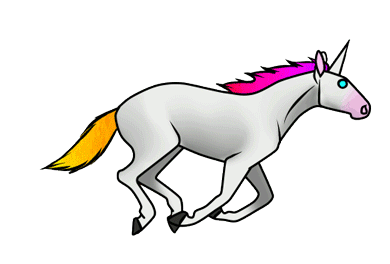 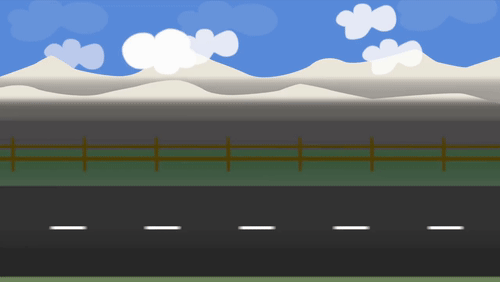 The horse ____ in its stable.
were
are
was
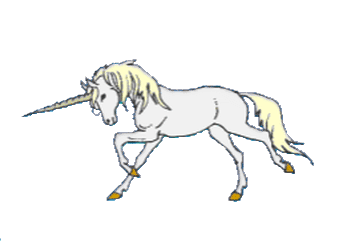 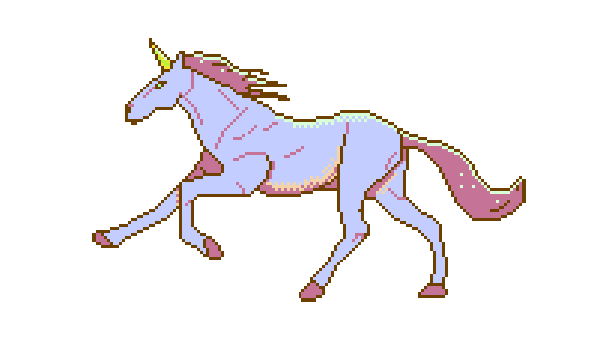 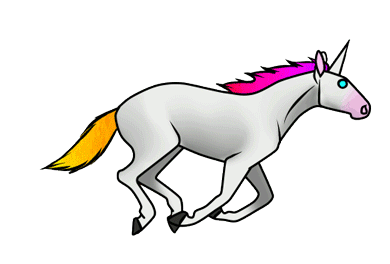 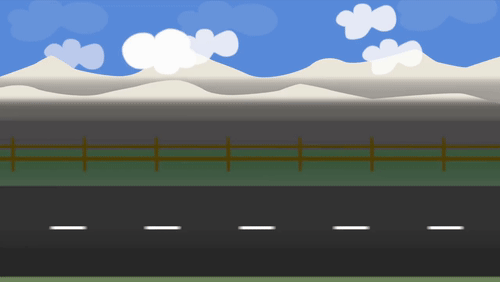 The teachers ____nice.
is
was
were
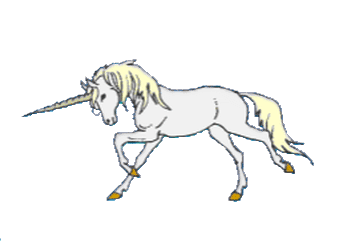 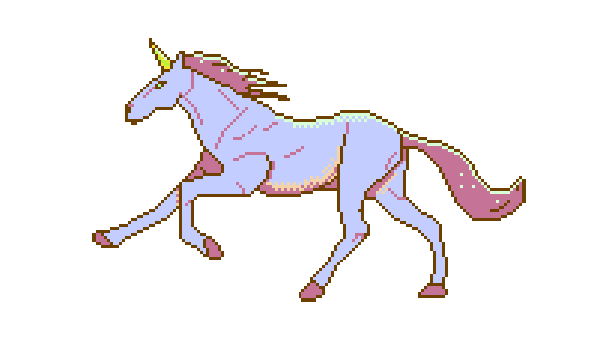 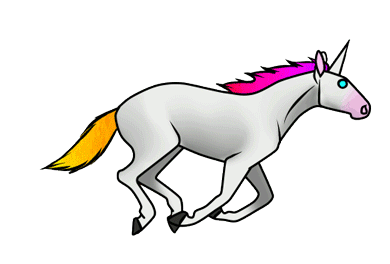 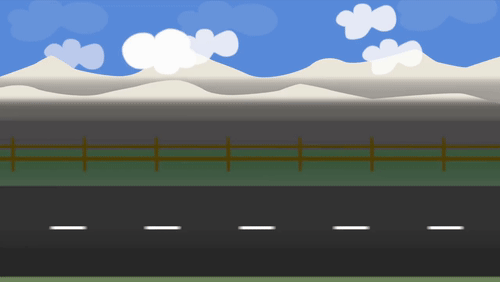 It ___your birthday last week.
were
can be
was
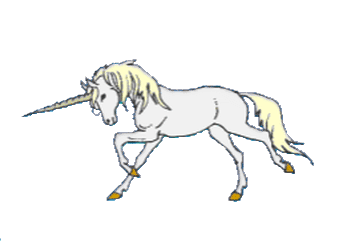 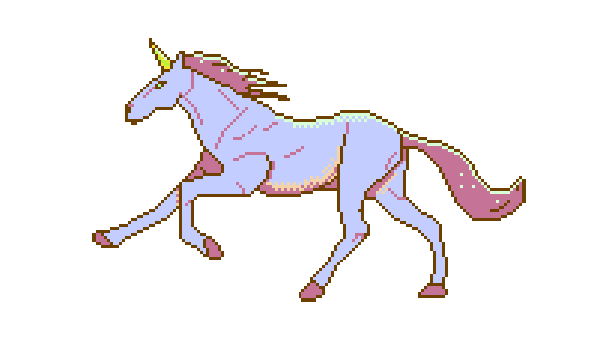 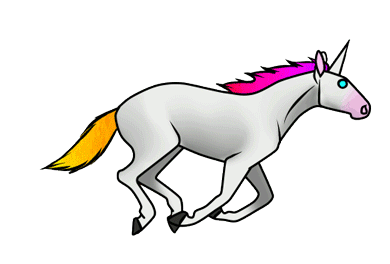 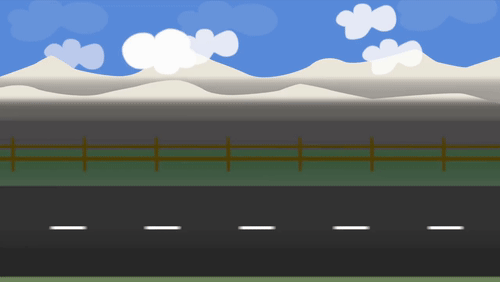 ____ it your birthday last week?
is
are
was
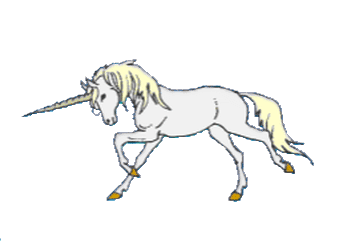 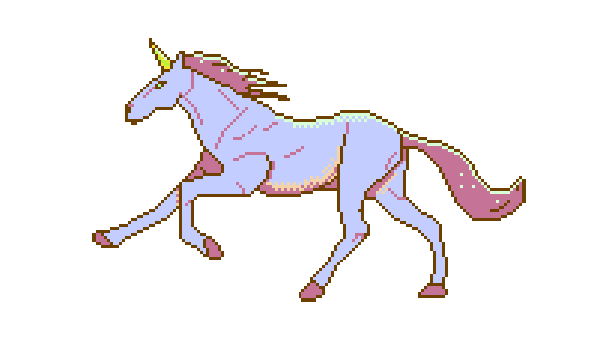 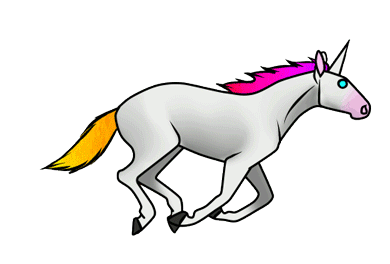 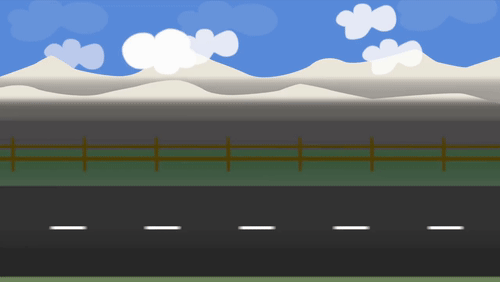 _____ the teachers nice?
is
was
were
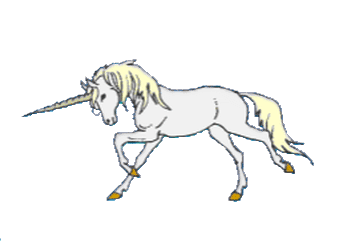 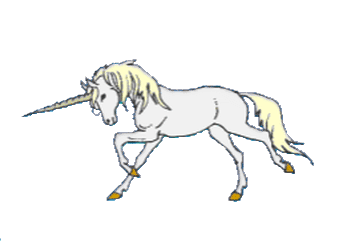 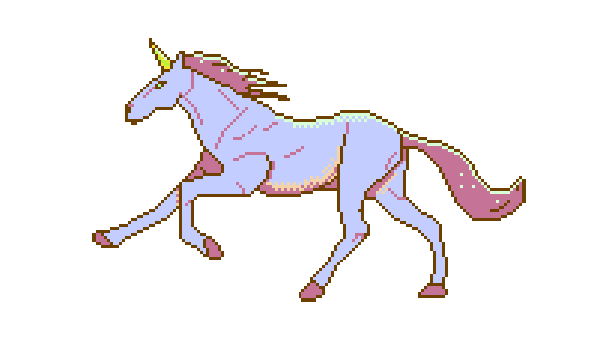 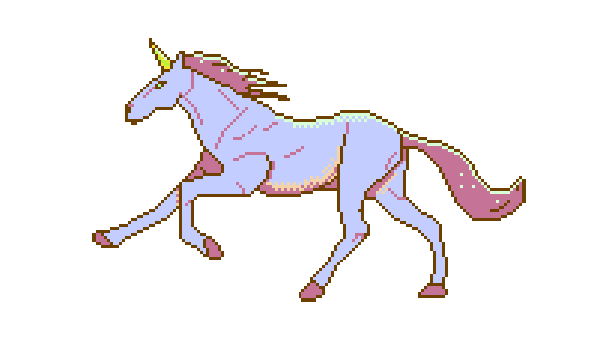 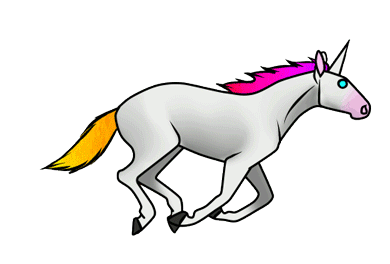 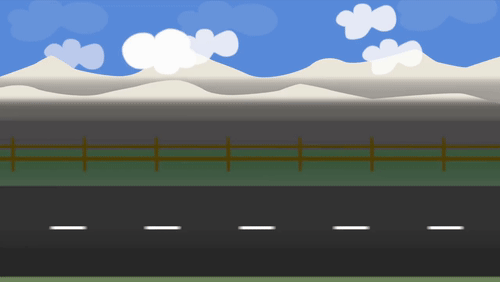 ____ the horse in its stable?
are
were
was
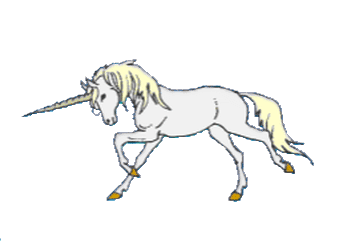 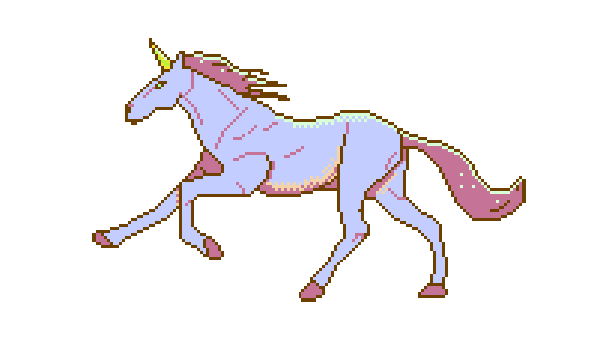 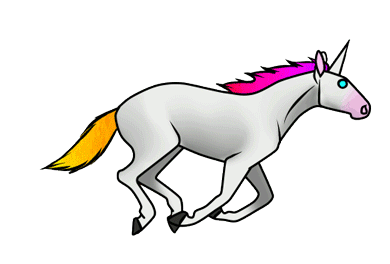 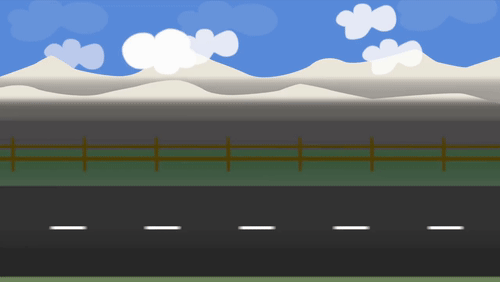 _____ the photos in the newspaper?
was
what
were
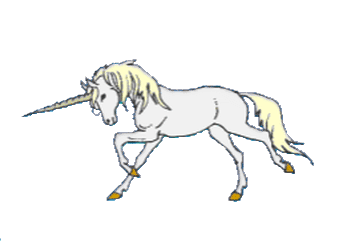 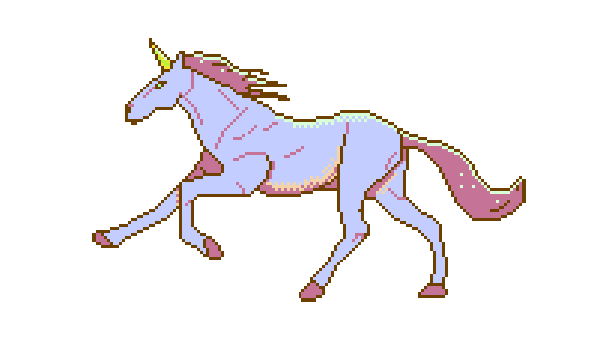 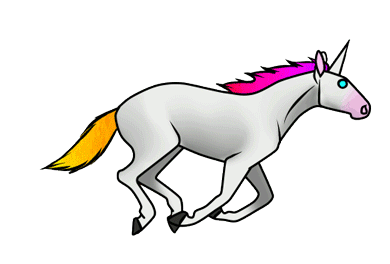 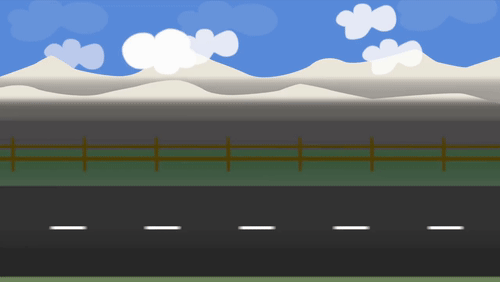 ______ the book interesting?
was
were
are
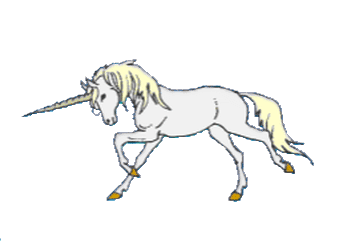 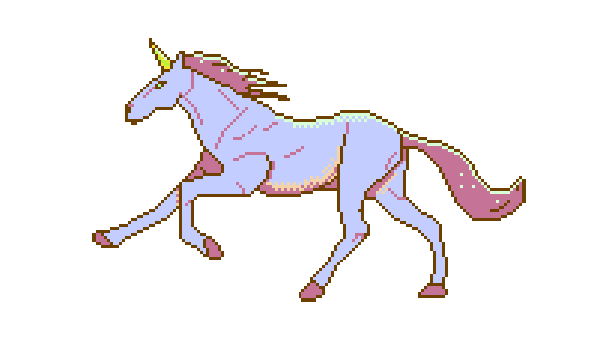 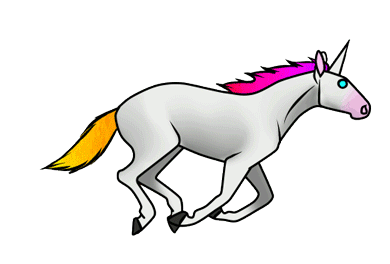 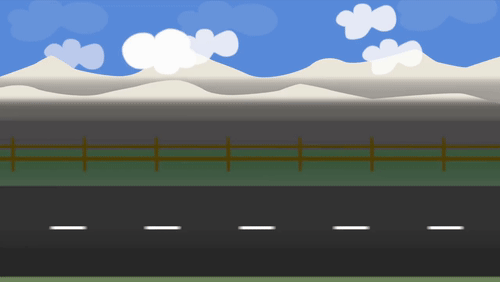 ____ the teacher funny?
was
are
were
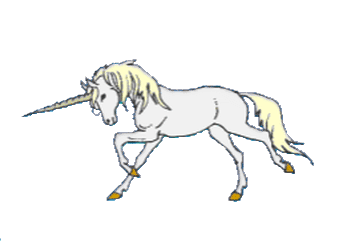 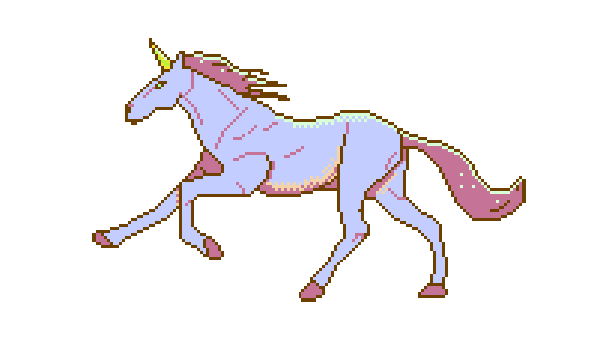 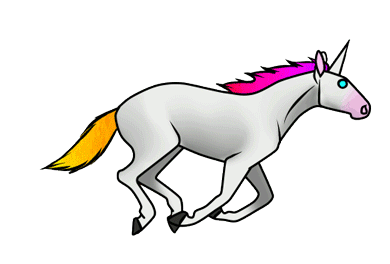 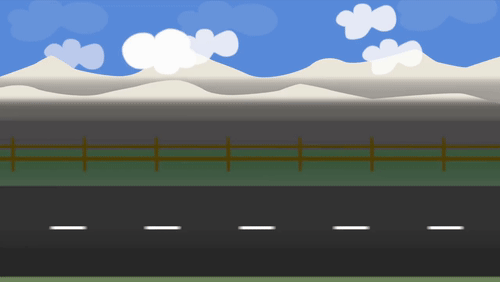 _____the horses in their stable?
is
was
were
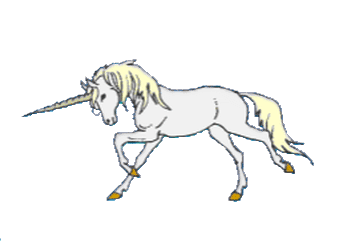 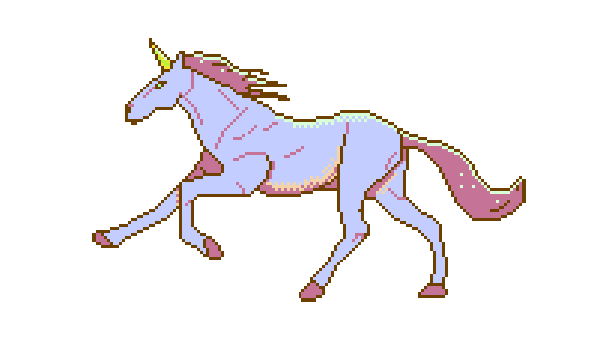 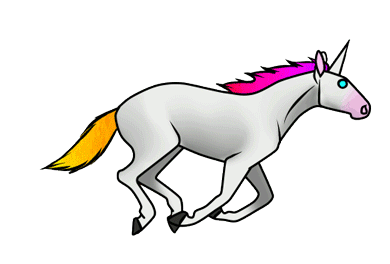 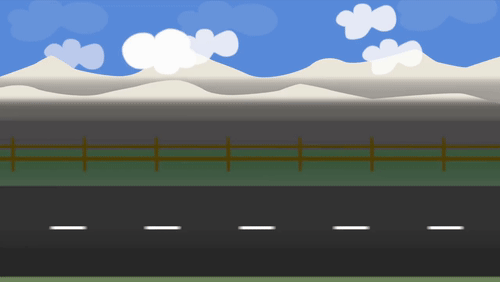 ____ the photo in the book?
was
were
aren't
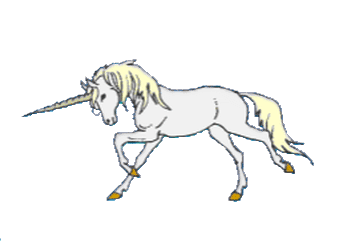 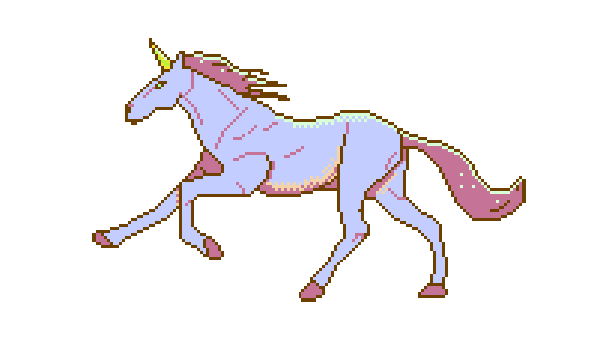 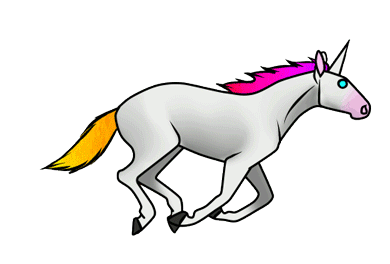 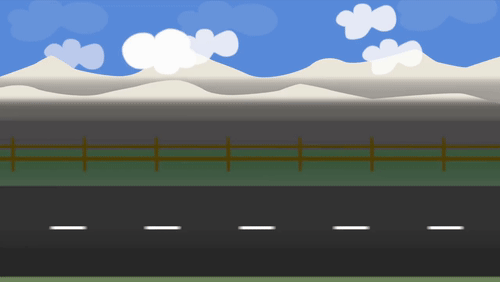 she _____beautiful
were
are
wasn't
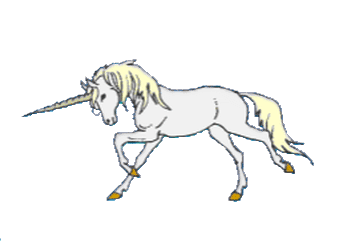 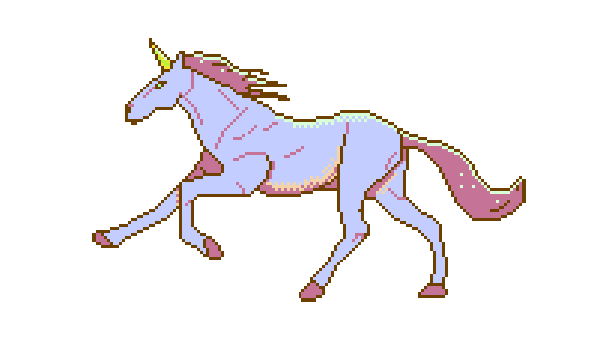 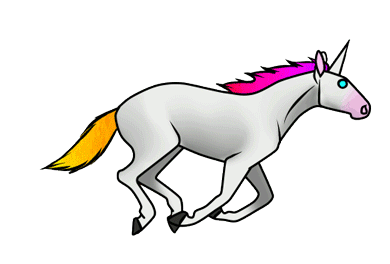 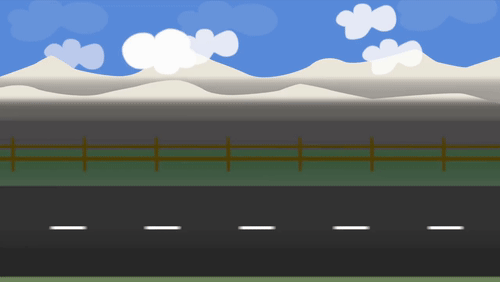 they ____tired
wasn't
was
weren't
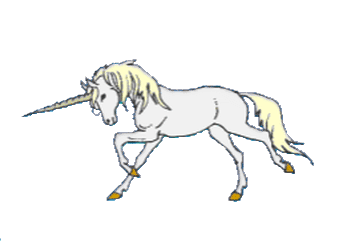 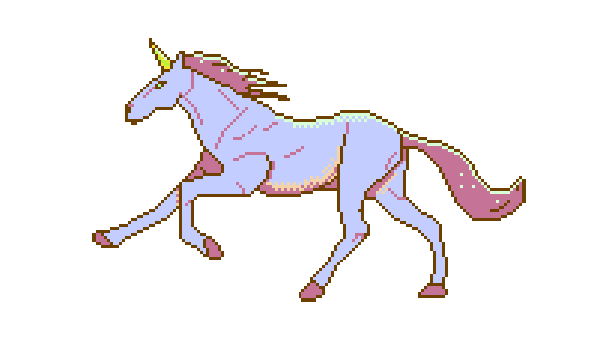 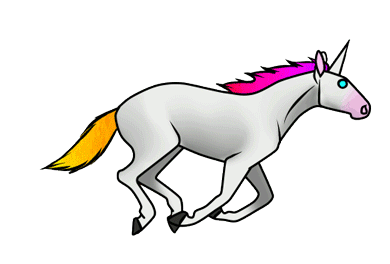 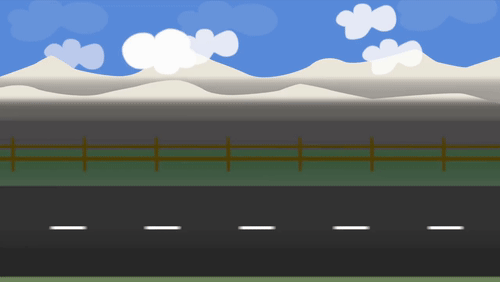 where ____you?
were
was
i
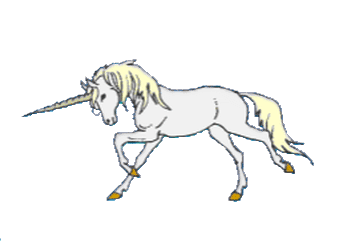 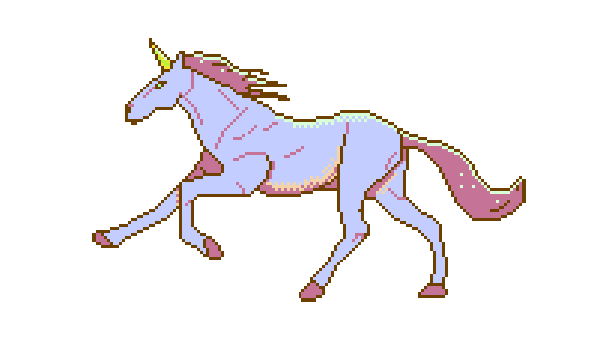 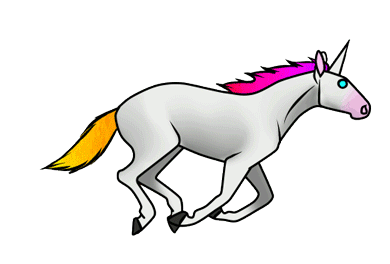 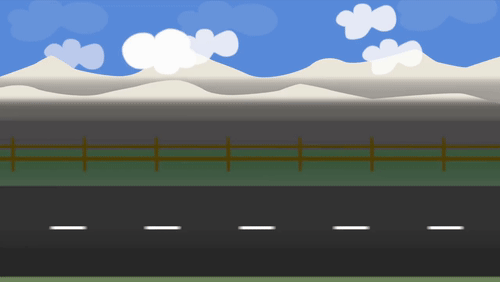 why _____we hungry?
is
was
were
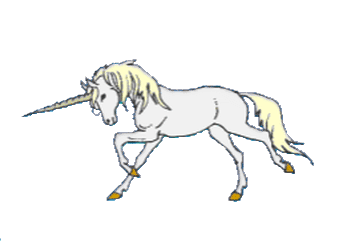 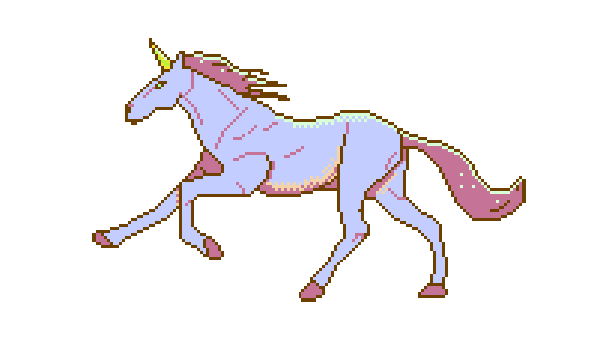 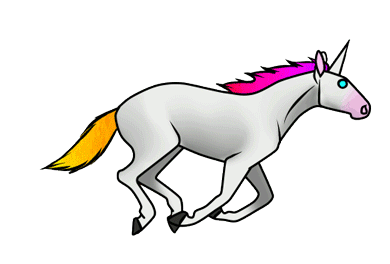 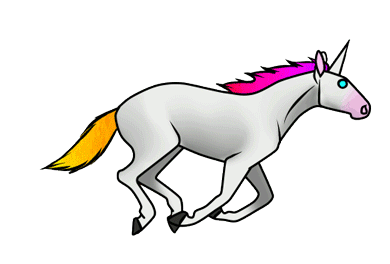 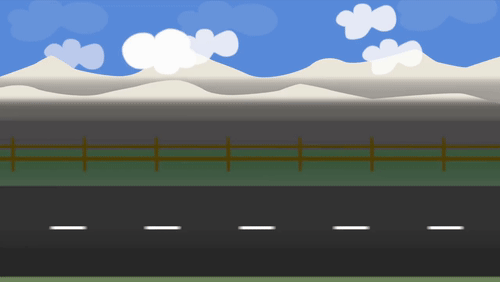 when ___he at the cinema?
were
aren't
was
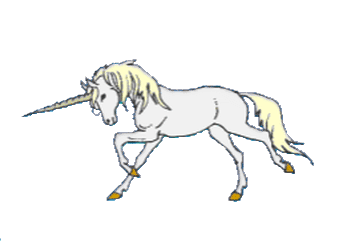 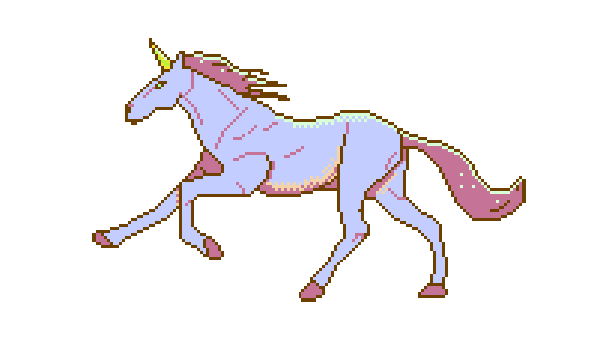 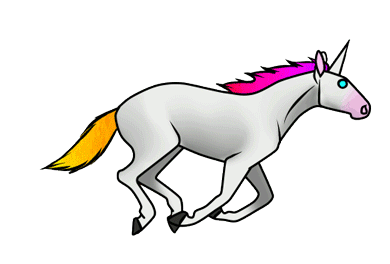 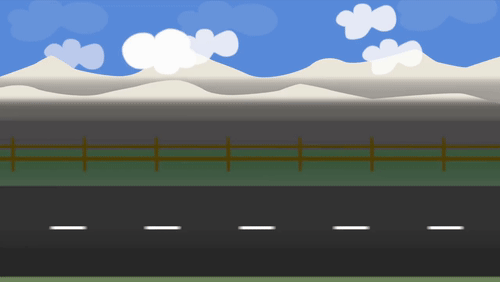 _____they at work?
be
was
were
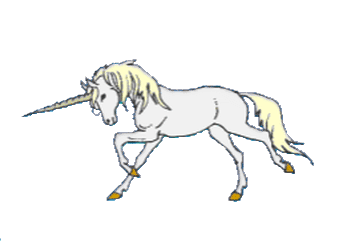 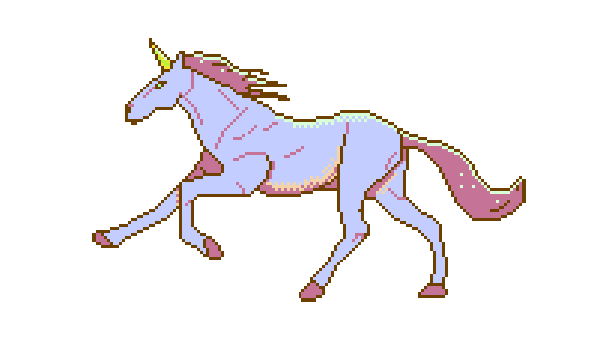 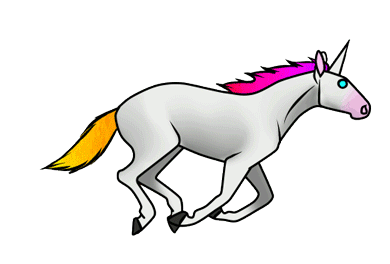 YOU LOSE. NOW YOUR UNICORN IS SAD.